هةريَمي كوردستان – عيَراق وةزارةتي خويَندني بالَاو تويَذينةوةى زانستي زانكؤي سةلاحةددين - هةوليَركؤليَذي ثةروةردةى بنةرِةتيبةشي باخضةى مندالآنقؤناغى سيَيةم
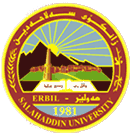 رِيَـــبازى تويَذينةوة
مامؤستاي بابةت: د.تانيا نورالدين صابر
ئيميل: tanya.sabir@su.edu.krd
2022-2023
وانةى يةكةم/ تويَذينةوةى زانستى
تويذينةوةى زانستى (البحث العلمي)
1. تويَذينةوة:
- بريتى ية لة طةرِان بةدوايى رِاستيدا, وةدؤزينةوة, وة ثرسياركردن, وة بةدواداضوون, وة هةولَدان, وة داواكردن و ثاشان وةلاَمدانةوةى ثرسيارةكان و دانانى ضارةسةر بؤ كيَشةكان.
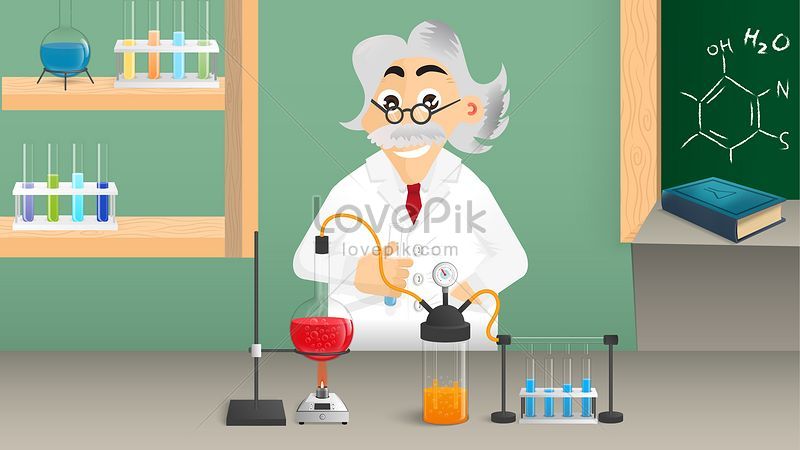 تويذينةوةى زانستى (البحث العلمي)
2. تويَذةر: 
- بريتى ية لةو كةسةى كة هةلَدةستيَت بة راثةراندنى كردارى تويَذينةوةى زانستى وة طةيشتن بة ضارةسةرى كيَشةى تويَذينةوةكة.
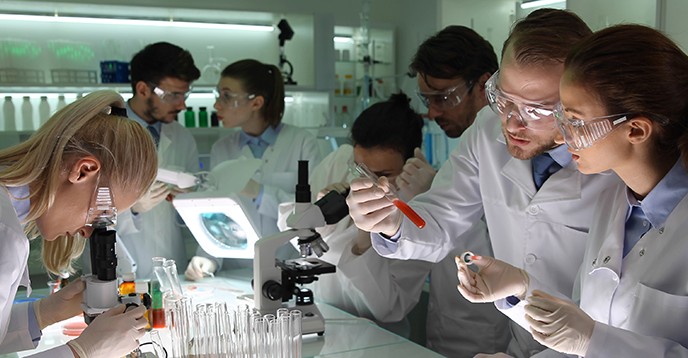 تويذينةوةى زانستى (البحث العلمي)
3. تويَذينةوةى زانستى (البحث العلمی):
- بريتى يةلة كؤمةليَك ثرسيار كة لة هزرى تويذةردا دةخوليَتةوة لة ئةنجامى ئةو دياردانةى كة دةورى مرؤظى داوة, جا ئةو دياردانة سروشتى بن ياخود كؤمةلايةتى, لةو ماوةيةدا هةولَ دةدات بطات بة وةلاَميكى رازيكةر ياخود ضارةسةريَكى طونجاو بؤ خؤيى و بؤ كةسانى تر.
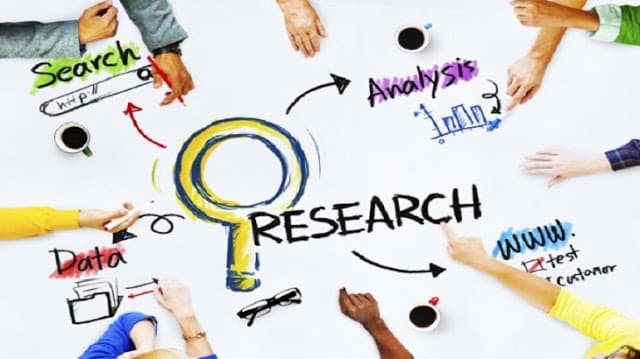 تويذينةوةى زانستى (البحث العلمي)
- بريتى ية لة كرداريَكى هزرى رِيَكخراو كة كةسيَك ثىَ ى هةلَدةستيَت بةو كةسة دةووتريَت (تويَذةر), بؤ ئةوةى ئةو رِاستى يانة بدؤزيتةوة كة ثةيوةستة بة مةسةلة يان دياردةيةك يان كيَشةيةكى دياريكراو ئةو كيَشةيةش ثىَ ى دةووتريَت ( بابةتى تويَذينةوة) , ئةويش بة طرتنة بةرى رِيَطايةكى زانستى رِيَكخراو بةم رِيَطايةش دةووتريَت ( بةرنامةى تويَذينةوة) ( منهج البحث ) بؤ طةيشتن بة ضارةسةريَكى طونجاو يان ئةنجامة طونجاوةكان كة دواتر بتوانين طشتاندنى بؤ بكةين بؤ سةر كيَشةكانى هةمان جؤر.
تويذينةوةى زانستى (البحث العلمي)
4. رِيَبازى تويَذينةوةى زانستى (منهج البحث العلمی):  
- ريَبازى تويَذينةوة ئةو ئامرازةية كة تويَذةر بةكارى دةهيَنيَت بؤ طةيشتن بة مةبةستةكةى لة دؤزينةوةو ئاشكراكردنى رِاستيةكان ياخود طةيشتن بة راستيةكى رِوون و ديار.
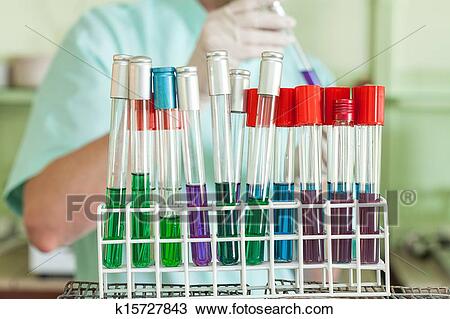 طرنطى تويَذينةوةى زانستى (أهمية البحث العلمي)
1. زيادكردنى زانست و زانيارى لةلاى تويَذةر: تاكة هؤكارو ئامراز بؤ طةيشتن بة زانيارى و دؤزينةوةى راستى ية نويَ يةكان بريتى ية لةبةكارهيَنانى تويَذينةوةى زانستى كةلةلايةن كةسيَك يان كؤمةلَة كةسيَك دةكرىَ.
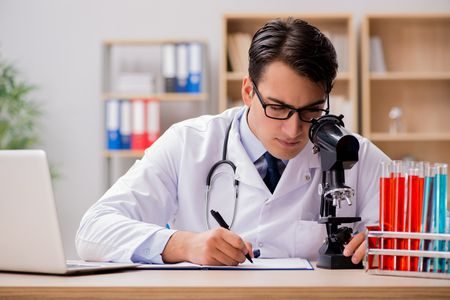 طرنطى تويَذينةوةى زانستى (أهمية البحث العلمي)
2. ثشت بةخؤبةستن لةكاتى ليَكؤلينةوة لة كيَشةكان و طةيشتن بة ضارةسةريَكى طونجاو: وةكو دةزانريَت كة كؤمةليَك بةربةست و كيَشة هةية كة رِووبةرِووى تويَذةر دةبيَتةوة لةماوةى تويَذينةوةكةيدا, لةوكاتةدا دةبيَت ثشت بةخؤى ببةستيَت لة ضارةسةركردنى كيَشةكان و طةيشتن بة باشترين ضارةسةر كة ئةمةش دةبيَتة هؤى ثيَشكةوتنى تويَذةرةكة لةرِووى توانايى و كارامةيي و شارةزايى لة تويَذينةوةدا.
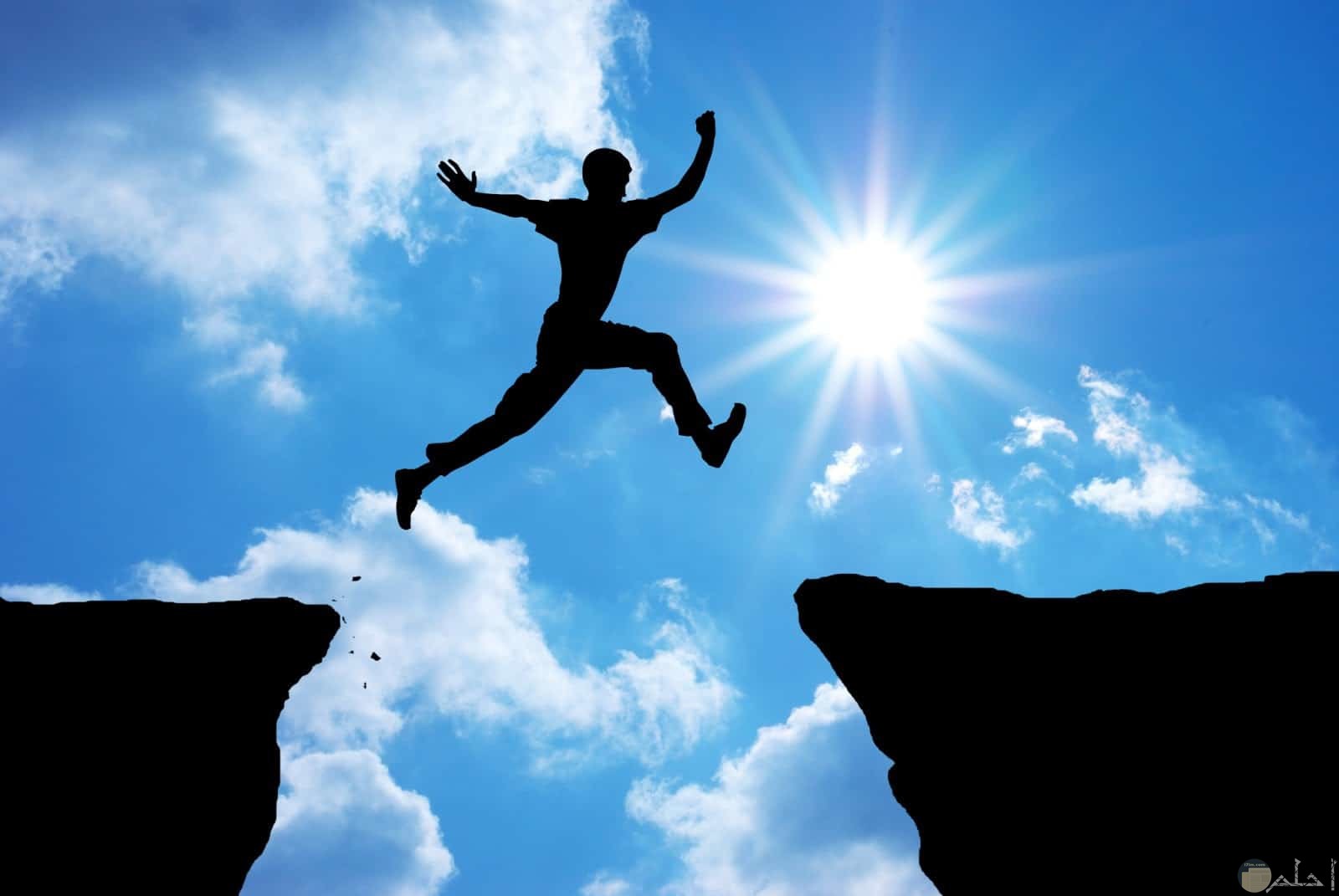 طرنطى تويَذينةوةى زانستى (أهمية البحث العلمي)
3. توانايى لة وةرطرتنى باشترين سةرضاوة بؤ زانيارى يةكان: يةكيَكة لة خالَة طرنطةكان كة ئةطةر هاتوو تويَذةر جيابكريَتةوة لة كةسانى تر ئةوا بريتى ية لة توانايى تويَذةرةكة لة وةرطرتنى باشترين سةرضاوةو ثشت ثىَ بةستنى جا ئةو سةرضاوانة (كتيَب, ثرؤذة, انترنيَت, ... هتد) بىَ.
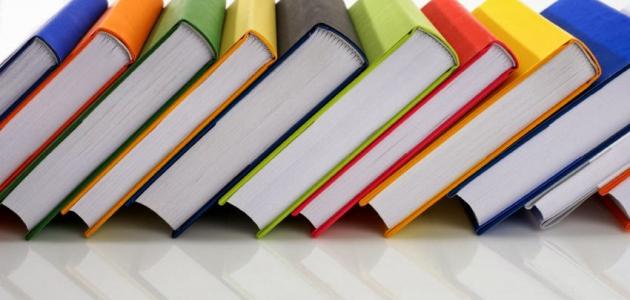 طرنطى تويَذينةوةى زانستى (أهمية البحث العلمي)
4. رِاهاتن لةسةر خويَندنةوةو ثاراستنى دةروون لة نةزانين: وةكو دةزانين كيَشةى راستةقينة كة رِووبةرِووى خةلَك دةبيَتةوة نةزانينة, كةواتة تويَذينةوةى زانستى طةشة بة تواناكانى كةسةكة دةدات بة زيادكردنى زانيارى و خؤشةويستى بؤ فيَربوون.
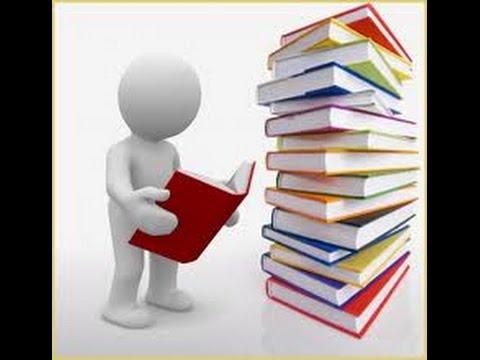 ئامانجى تويَذينةوةى زانستى (أهداف البحث العلمي)
1. يارمةتى قوتابى دةدات لة طةشةكردنى تواناكانى بؤ تيَطةيشتن لة جؤرةكانى تويَذينةوةو طرنطى دان بة بة ضةمك و بنةماو ئةو شيَوازانةى كة ليَكؤلينةوةى زانستى ثشتى ثىَ دةبةستيَت.
2. زانيارى و ليهاتوويى دةدات بة قوتابى تا واى ليَ دةكات تواناى زياتر بيَت بؤ دانانى ثلانى ليَكؤلينةوةكةى و وة جىَ بةجيَكردنيَكى باش لةثيَ ى بنةماكانى ليَكؤلينةوةى زانستى.
3. يارمةتى قوتابى دةدات تا لةو هةلاَنة دوور بكةويَتةوة كة تويَذةرةكانى ثيَش خؤى ئةنجاميان داوة.
ئامانجى تويَذينةوةى زانستى (أهداف البحث العلمي)
4.زيادكردنى شارةزاييةكانى قوتابى بةشيَوةيةك كة بتوانيَت خويَندنةوةيةكى شيكردنةوةيى و رِةخنةطرانةى هةبيَت بؤ ليَكؤلينةوةكانى ثيَش خؤى و ئةنجامةكانيان  هةلَسةنطيَنيَت و برِيار لةسةر شيَوازة بةكارهاتووةكانيان بدات لة ليَكؤلينةوةكانياندا.
5. قوتابى فيَردةكات و بةئاطاي دةهيَنيَت لةو قورسى و كيَشانةى كة تويَذةرة زانستيةكان بةدةستيةوة دةنالَيَنن لةكاتى كاركردنيان لة تويَذينةوةى زانستيدا.
تايبةتمةندى يةكانى تويَذينةوةى زانستى (خصائص البحث العلمي)
1. بريتى ية لة هةولَدانيَكى رِيَكخراو بة ئامانجى طةرِان و دؤزينةوةى رِاستى يةكانى دياردةيةكى دياريكراو.
2. ليَكؤلينةوةيةكى ئامانجدارة بةمةبةستى شيكردنةوةو رِوونكردنةوةى دياردةى ليَكؤلينةوةكة.
3. لؤذيكى و بابةتيانةية.
تايبةتمةندى يةكانى تويَذينةوةى زانستى (خصائص البحث العلمي)
4. ثشت بة ئةزموون و تيَبينى و بةلَطة راستةقينةكان دةبةستيَت.
5. كار دةكات بة ئاراستةى ثرسيارة دياريكراوةكان و ضارةسةرى كيَشةكان.
6. ليَكؤلينةوة لة دياردةكان ئامانجى طةيشتن بة وةلاَميَكى دلَخؤشكةر نية بؤ تويَذةر بةلَكو ئامانجى طةيشتنة بة دؤزينةوةو ئاشكراكردنى راستيةكان.